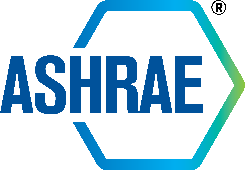 2019−2024 ASHRAE 
Strategic PlanOverview
[Speaker Notes: We are excited to unveil our new ASHRAE Strategic Plan for 2019 to 2024. This brief presentation provides a broad overview. A link to the strategic plan on our website will be revealed at the end of the presentation.

So how did we come up with the new Strategic Plan?

In early 2018, ASHRAE leadership undertook a broad stakeholder engagement process to assess the perceived strengths of the organization and identify opportunities for greatest achievement. Members of the Board of Directors and representatives from key industry associations who participated in the engagement process identified ASHRAE as the lead standard-bearer representing and advancing the industry. Stakeholders emphasized the need for clarity in both the plan and the future organizational structure of ASHRAE to improve nimbleness and responsiveness to market conditions and member needs. This plan will guide the work of the Society during the five year period from 2019-2024.]
CORE VALUES
MISSION
To serve humanity by advancing the arts and sciences of heating, ventilation, air conditioning, refrigeration and their allied fields.

VISION
A healthy and sustainable built environment for all.
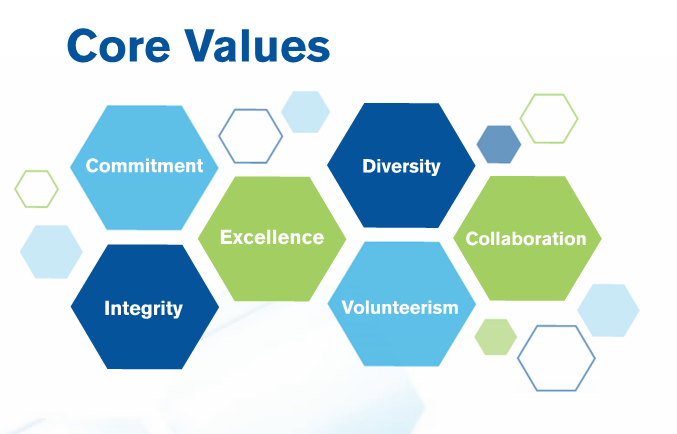 [Speaker Notes: As part of this planning cycle, the Planning Committee reviewed the Society mission and vision statements and recommended that they be revised to better reflect ASHRAE’s current work and our aspirations. These statements make up the solid foundation for the organization and the basis of the new strategic plan.

In 2017, the ASHRAE Board of Directors added Diversity to our core tenets of the organization. Our core values remain our touchstones for the organization.]
Goals and Objectives
Position ASHRAE as an Essential Knowledge Resource for a Sustainable, High-Performance Built Environment.
GOAL 1
GOAL 2
Maximize Member Value and Engagement.
GOAL 3
Optimize ASHRAE’s Organizational Structure to Maximize Performance.
.
[Speaker Notes: ASHRAE’s leadership has identified three goals to drive progress in focused areas – the industry, the member and in the Society. Specific objectives support each goal and provide more detail about how they will be advanced.

Our first goal is to strengthen our position by fostering a holistic approach to ASHRAE’s offerings and activities and, that will drive positive economic, environmental and social impact through innovation in building design and operations. We will continue to be the essential knowledge resource for our industry. Our future includes expanding our capabilities globally by creating, aggregating and disseminating essential information and knowledge, identifying emerging market trends, and developing transformative approaches. 

Members are the lifeblood of ASHRAE. Our second goal is to infuse enthusiasm, vitality and diversity throughout ASHRAE events and services. We will work to expand the impact of collaboration and partnerships with industry organizations, universities and government agencies and leverage technology to increase member engagement, awareness and value.

Our third goal is to increase ASHRAE’s relevance by improving the speed to market for our key offerings. This will be achieved through the optimization of ASHRAE’s organizational systems and structures and will result in increase in capacity, efficiency, and effectiveness. In addition, we will cultivate industry and member philanthropy to extend ASHRAE’s impact and reach.]
Desired Outcomes
Higher levels of member engagement, satisfaction and loyalty
Increased operational efficiency and market responsiveness
Demonstrated leadership in meeting societal needs through expanded research, application to practice and strategic partnerships
Increased awareness of ASHRAE and use of its technical resources among priority stakeholders
Increased global adaptation of ASHRAE Standards
Increased breadth in ASHRAE’s product offerings
[Speaker Notes: Our efforts will result in the outcomes seen above. To measure the effectiveness of our strategic efforts, we have adopted metrics to measure the success of our initiatives.]
Metrics – Measuring Success
Eight metrics will be used to measure the progress and success of the plan:
Member satisfaction survey results
Increase percentage of member volunteers from 15% to 20%
Improve member retention rate from 85% to 87%
Decrease and hold Annual operating cost per member at 2013/2014 levels
Decrease average time to inception to market for publications to under 4 years
Increase research spending per member by 10%
Increase Annual Publications & Education Sales per member by 7%
Track ASHRAE’s presence and use on the web
[Speaker Notes: These eight metrics will be used by the Planning Committee and ASHRAE to track our progress. Continuous monitoring by the Board will allow us to adapt initiatives or activities to stay on course. Many of these metrics are currently measures so we have good data for tracking purposes.]
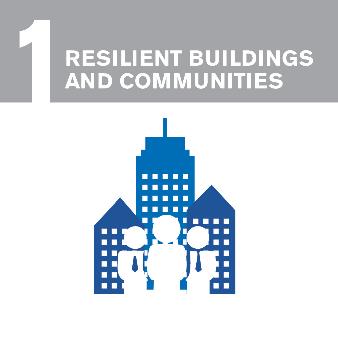 Initiative Area: 
Built Environment of the Future
1
RESILIENT BUILDINGS 
AND COMMUNITIES
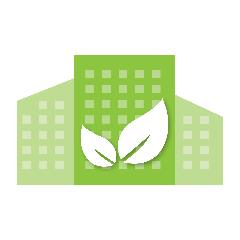 INDOOR 
ENVIRONMENTAL
QUALITY
2
[Speaker Notes: The first two of four initiative areas of the strategic plan are externally focused on the Built Environment of the Future. The Strategic Planning Committee looked at a number of industry trends and technological gaps identified by stakeholders. Through the discussion, two areas of need that ASHRAE has the expertise to make significant progress with a focused effort.  The first is Resilient Buildings and Communities. It is concerned with developing practical and usable knowledge the ability to prepare the built environment to adapt to adverse events or threats. These events or threats could take the form of natural disasters, adaption to changing climate conditions, or even an act of terrorism. The second area is Indoor Environment Quality. The goal is to leverage the vast knowledge ASHRAE has generated in the areas of air quality, lighting, thermal comfort, and acoustics to create a comprehensive approach to creating high performance indoor environments.]
Initiative Area: Built Environment of the Future
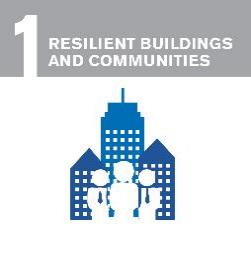 1
RESILIENT BUILDINGS AND COMMUNITIES
[Speaker Notes: Resilience is defined as the ability to prepare and plan for, absorb, recover from and more successfully adapt to adverse events or threats. This initiative is positioned to establish ASHRAE’s leadership role in advancing new practice paradigms and raising awareness about the importance of resilient buildings and communities.

Increasingly, it is being recognized that “smart” buildings and integrated systems are central to successfully addressing challenges posed by climate change, natural disasters, accidents, disease, and terrorism. This initiative will stimulate innovation and exploration related to these challenges, and promote best practices that enable adaptability, resilience and recovery of buildings and communities.

This will give members and the industry access to new research results, standards, guidelines, programs and practice tools for resilient design.]
Initiative Area: Built Environment of the Future
2
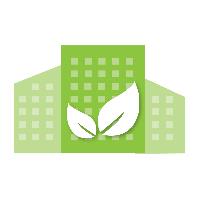 INDOOR ENVIRONMENTAL QUALITY
[Speaker Notes: Our second outwardly focused initiative concentrates on Indoor Environmental Quality.

The indoor environment is increasingly recognized as the leading priority for built environment, with implications extending beyond simple acceptability of indoor conditions to its influence on productivity, learning and health. The indoor environment of the future identifies and optimizes interactions between air quality, thermal comfort, lighting, and acoustics, based on a firm understanding of implications for occupants’ health and wellness. 

This initiative aims to elevate ASHRAE’s role in facilitating this discussion, generating thought leadership and promoting understanding of indoor environmental quality (IEQ) among practitioners.]
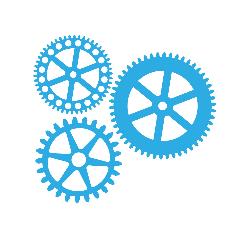 Initiative 
Area: 
Future of ASHRAE
3
ORGANIZATIONAL
STREAMLINING
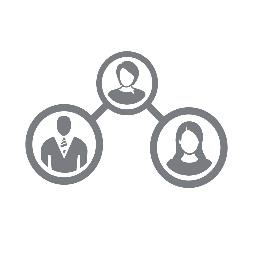 IMPROVE CHAPTER
ENGAGEMENT, 
CAPACITY AND SUPPORT
4
[Speaker Notes: The second two of four initiative areas of the strategic plan are internally focused on our membership and the future of ASHRAE. In a dynamic and changing world, the “speed of ASHRAE” may not be fast enough for the needs of our industry. Streamlining the organization is not only important to improve the output of the Society but also necessary to ensure that we are careful stewards of the volunteer time and resources our members provide. Improving Chapter engagement, capacity and support, is looking for better ways to provide values for our members and to give them increased opportunities to make an impact to the industry they work in.]
Initiative Area: Future of ASHRAE
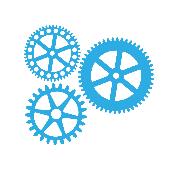 3
ORGANIZATIONAL STREAMLINING
[Speaker Notes: The four focus areas in initiative number 3 have been developed to streamline our organization to be more effective.

We are a large and complex organization with hundreds of technical, standards, and managerial committees. We are supported by a rich network of leaders, subject matter experts and active members. Over time, however, the nature of the ASHRAE annual cycle does not promote comprehensive and systematic evaluation of the organizational structure and operations. The result is that pockets of inefficiency have grown that increase our costs, use more volunteer time, and increase our time to market. In addition the membership of ASHRAE is changing. Where they live, how they connect, and what they need are all different than 10 years ago. The leadership and governance structure must also support these changes.

ASHRAE will reach its potential for leadership and influence through an organizational structure that eliminates redundancy, has flexibility to adapt to regional differences, and allocates valued time and resources to the most impactful pursuits. This initiative intends to improve internal governance, volunteer, and staffing structures to ensure a strong connection across the societal organization and its chapters around the globe.]
Initiative Area: Future of ASHRAE
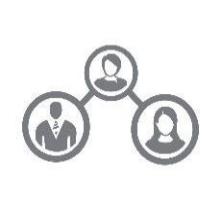 4
IMPROVE CHAPTER ENGAGEMENT, 
CAPACITY AND SUPPORT
[Speaker Notes: Our chapters are a unique and valuable attribute of the ASHRAE organization. Our future success hinges on improving member engagement, capacity and support. Our focused areas in the initiative are all designed to improve the effectiveness and engagement of our members at the chapter level. 

We are going to evaluate and develop methods to better engage chapters, regions, and the members they serve in a more integrated way. Developing more supportive and proactive strategies for chapter and regional oversight will ensure that all ASHRAE members experience a strong and valuable connection to the local and societal components.

The benefits to society will be streamlined processes that enable chapters, regional leadership, and the society to share resources and information more effectively. 
 
Improvements will allow the members to more deeply and more meaningfully engage with ASHRAE’s mission without added bureaucracy.]
Monitoring and Implementation
Metrics will be continuously monitored in a Dashboard
Initial Workplans developed by Planning with Councils and Committees
Initiative budgets tracked by Finance Committee and Planning
Progress tracked through MBO’s and reported through Councils/Committees to the Board by Planning
[Speaker Notes: Monitoring and implementation of the strategic plan will be overseen by the Planning Committee. Metrics will be continuously monitored in a dashboard using ASHRAE existing monitoring and data systems. The work plans initially developed by Planning will be taken over and implemented by the responsible Councils and Committees. The initial budgets are set by Finance through consultation with the Councils and Committees and will be tracked by both Finance and Planning.

The tasks of each initiative workplan will be incorporated into the Council and Committee MBO’s and progress reported to the Board. The Planning Committee will provide summary reports to the Board on overall progress of the Strategic Plan on a regular basis including the progress made on the metrics as tracked by the Dashboard.]
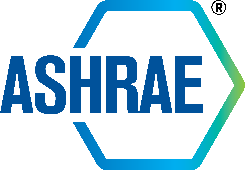 ASHRAE 2019−2024 
Strategic Plan
2019−2024 ASHRAE Strategic Plan 
available at ashrae.org/strategicplan
Presenter Name
[Speaker Notes: This has been a brief overview of the new plan. Rollout of the plan to the responsible councils and committees is well underway; We are hitting the ground running and look forward to your support.

There is a much more detailed explanation of the plan, the initiatives and workplans located at the above link. 

Are there any questions?]